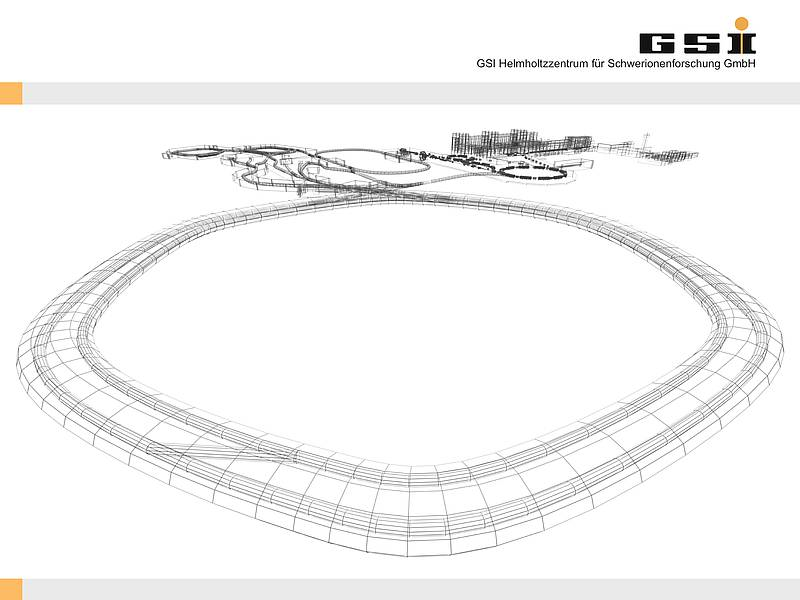 Simulations on operation of the new UNILAC 
post-stripper with intense proton beams: 
longitudinal phase advances below and beyond 90°
Anna Rubin, GSI, Darmstadt, Germany                                                                                               12.11.2020
90° phase advance limit: transverse and longitudinal

New GSI – UNILAC post stripper Alvarez 2.0

High longitudinal phase advance for the test lines

Complete Alvarez 2.0 DTL: simulations with longitudinal phase advance below and beyond 90°

Summary
Anna Rubin, GSI, Darmstadt, Germany                                                                                               12.11.2020
90° phase advance limit
intense linac designs are restricted to k0,t < 90⁰

limit is a well respected linac design rule 
      (SNS, J-PARC, ESS, …)

longitudinal phase advance is typically also below 90⁰
Quadrupole channel, k0 = 120°
M. Reiser, Theory and design 
of charged particle beams, 1994
Anna Rubin, GSI, Darmstadt, Germany                                                                                               12.11.2020
accepted and respected lattice design rule is 
limitation of the phase advance to less than 90°

could be extended for certain focusing beam lines
stability plot for quadrupole beam line
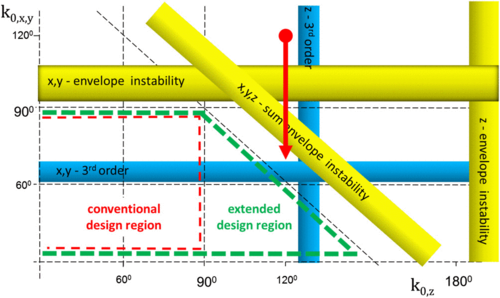 I. Hofmann et al, Phys. Rev. Lett. 118, 114803 (2017)
Anna Rubin, GSI, Darmstadt, Germany                                                                                               12.11.2020
accepted and respected lattice design rule is 
limitation of the phase advance to less than 90°

could be extended for certain focusing beam lines
Questions: 
does the 90° limit apply longitudinally for the beam line with acceleration?
is there extended design region ?
stability plot for quadrupole beam line
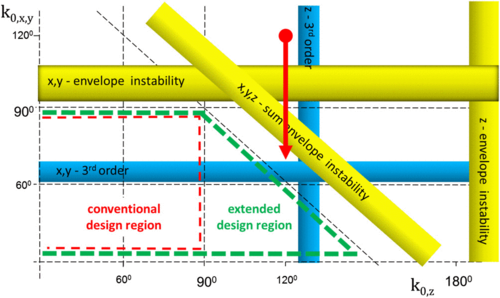 lower rf-phase → increased phase advance 

> 90° can be accessed if rf-power is available

this is the case for heavy ion linacs

→ use GSI‘s UNILAC as test bench
I. Hofmann et al, Phys. Rev. Lett. 118, 114803 (2017)
Anna Rubin, GSI, Darmstadt, Germany                                                                                               12.11.2020
New GSI-UNILAC post stripper Alvarez 2.0 DTL  is under construction
Pulsed operation allows flexibility and efficiency for providing adequate beam to an increased number of users  (multi-ion operation)
An optimized drift tube shape increases the shunt impedance. 
Varying stem orientations mitigates parasitic rf-modes.
FOS new poststripper DTL
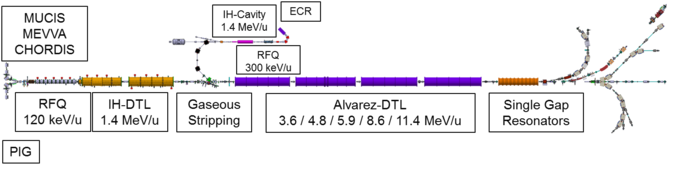 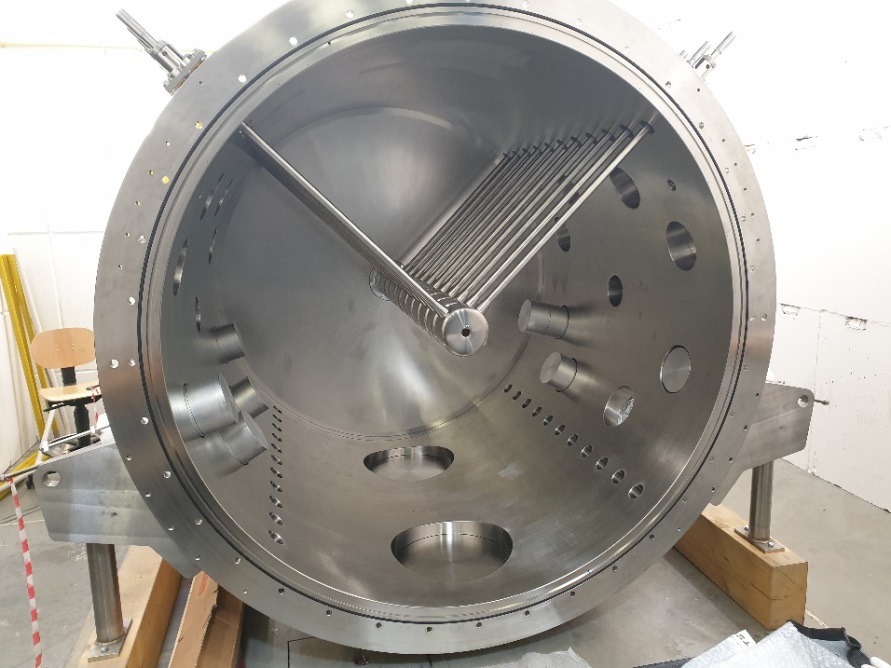 Alvarez DTL
3.3/5.4/7.6/9.8/11.4 MeV/u
AI
AIIa
AIIb
AIII
AIV
S. Mickat et. al, CDR (2017)
Anna Rubin, GSI, Darmstadt, Germany                                                                                               12.11.2020
INTERTANK
New Alvarez 2.0 DTL  layout:
5 rf-cavities for acceleration, 180 cells  
4 intertank sections
185 pulsed quadrupoles 
4 intertank re-bunchers
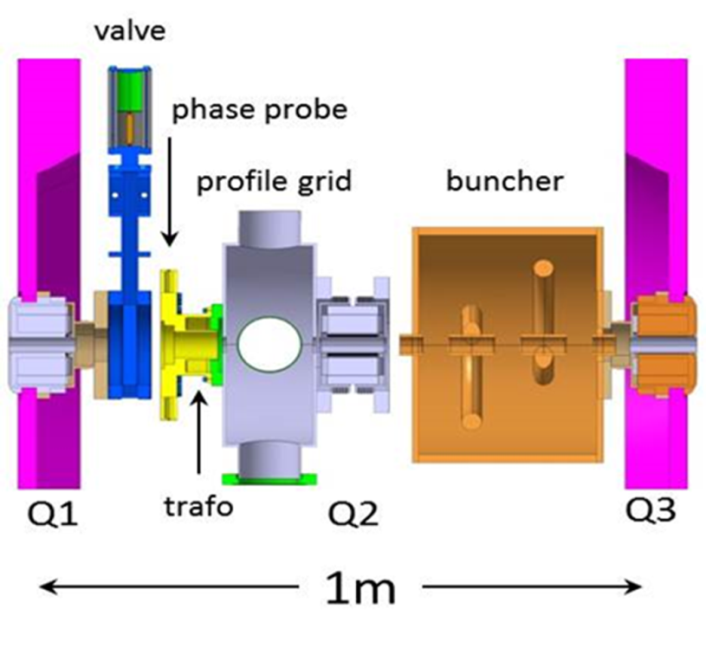 RF design phases: -30⁰ (AI - AIIb) , -25⁰ (AIII - AIV)
zero current phase advances:  transverse k0,t = 65⁰, longitudinal k0,z = 41⁰
AII
a
AII
b
AIV
AIII
AI
IT1
IT2
IT3
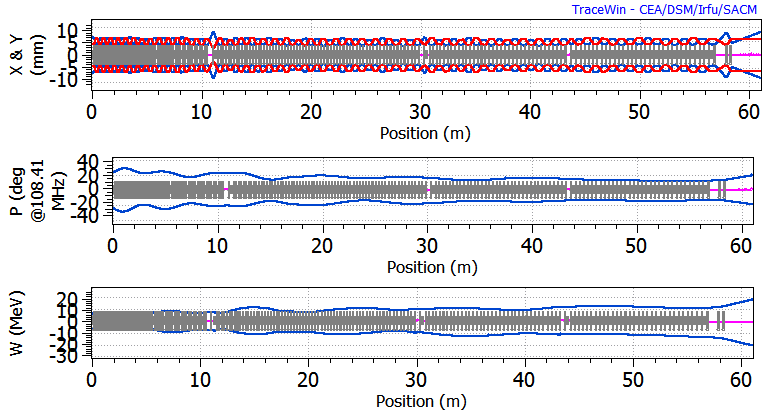 Emittance growth for U28+ (nominal FAIR case, 16 emA) is about 5-10%
Anna Rubin, GSI, Darmstadt, Germany                                                                                               12.11.2020
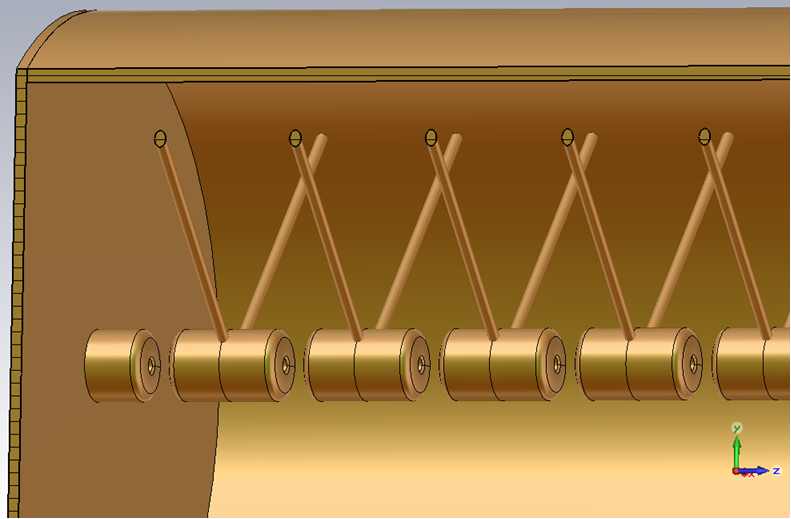 F
D
D
F
Tank AI of the new Alvarez 2.0 DTL
13.5 FDDF cells
2.0 emA (17 emA for U28+)
from 1.4 MeV/u to 3.3 MeV/u
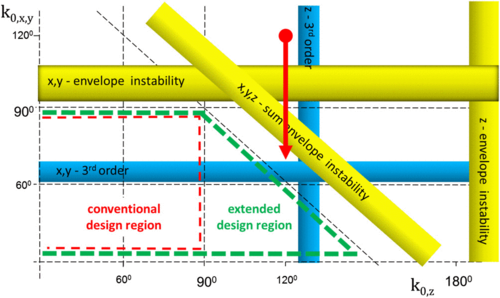 for our simulations:

operation with protons, 2mA

transverse phase advance from 35⁰ to 125⁰

 longitudinal phase advance from 70⁰ to 145⁰
stability plot for quadrupole beam line
Anna Rubin, GSI, Darmstadt, Germany                                                                                               12.11.2020
transverse emittance growth for the proton beam in AI
Tank AI of the new Alvarez 2.0 DTL
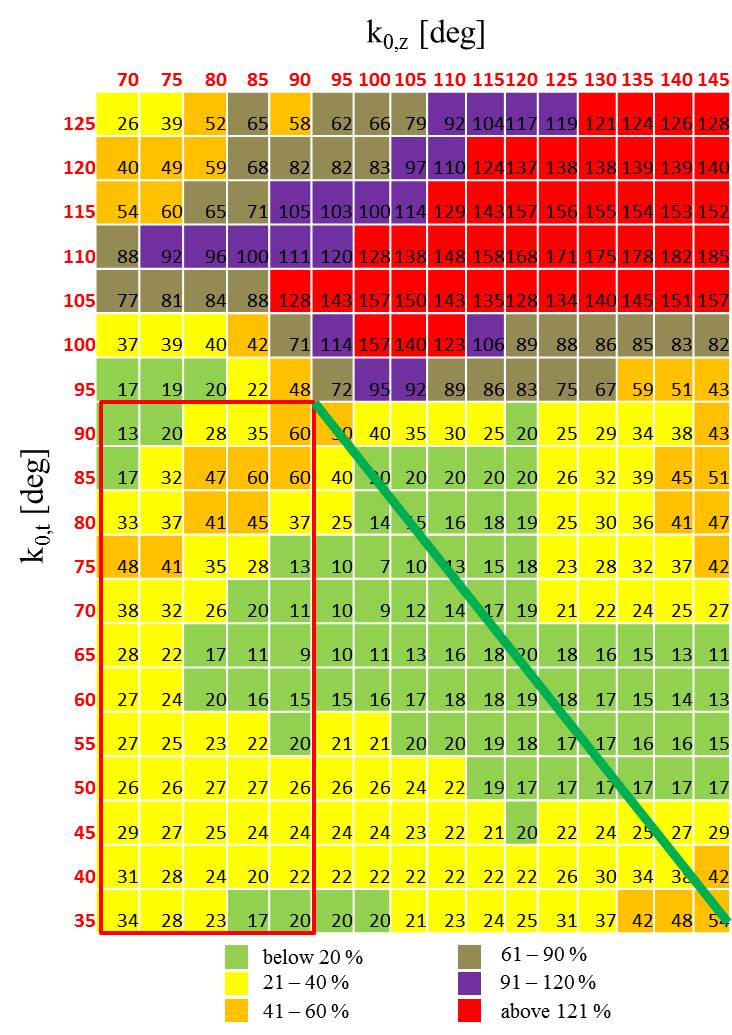 13.5 FDDF cells
2.0 emA (17 emA for U28+)
from 1.4 MeV/u to 3.3 MeV/u
> 90° is feasible longitudinally
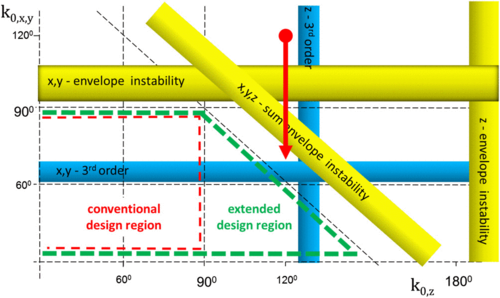 stability plot for quadrupole beam line
Anna Rubin, GSI, Darmstadt, Germany                                                                                               12.11.2020
Tank AI of the new Alvarez 2.0 DTL with kz,0 = 120°
> 90° is feasible longitudinally
kt,0 = 50°, kz,0 = 120°
kt,0 = 110°, kz,0 = 120°
transverse emittanse growth 170%
transverse emittanse growth 17%
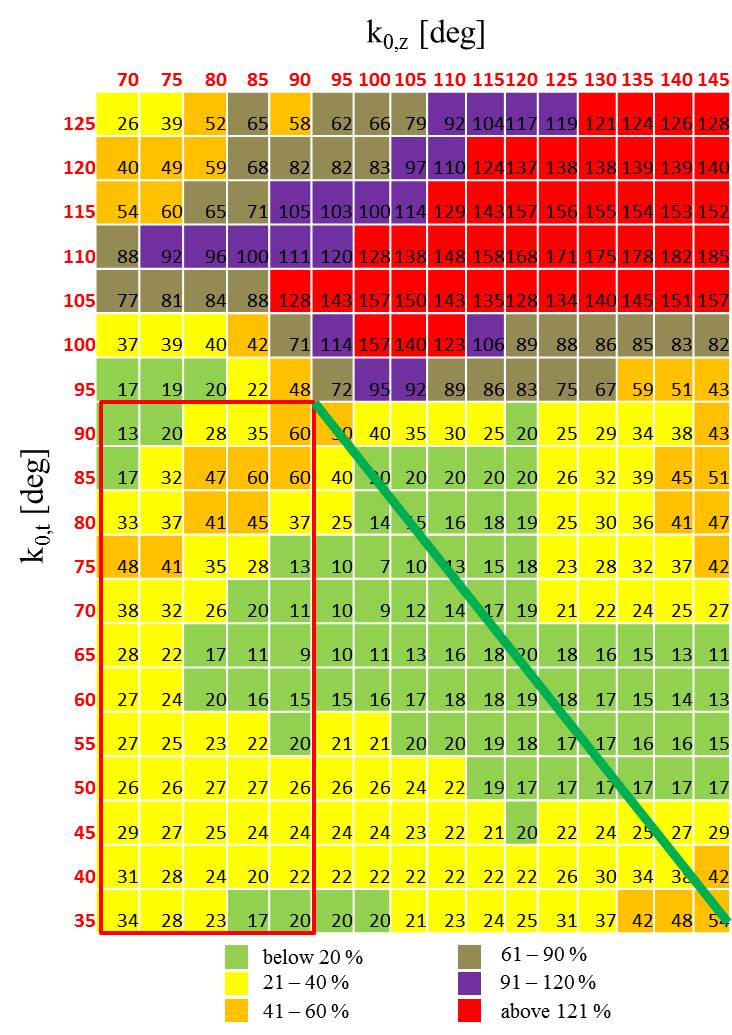 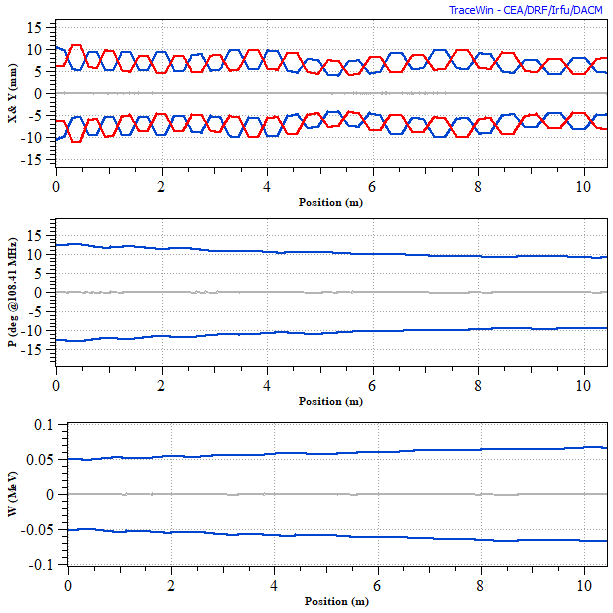 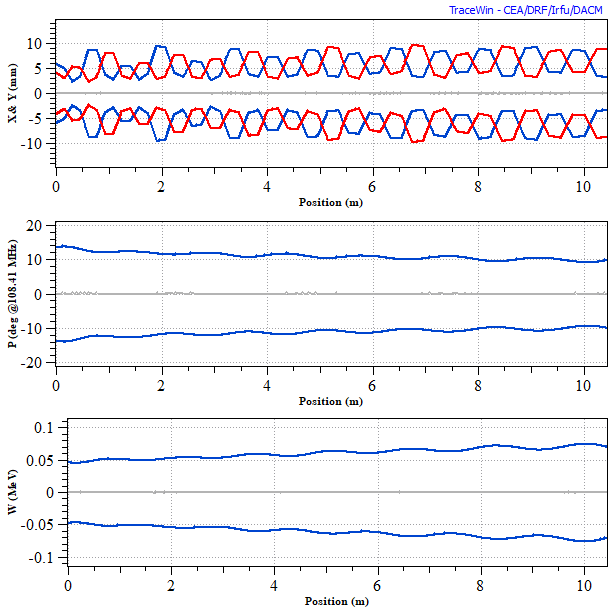 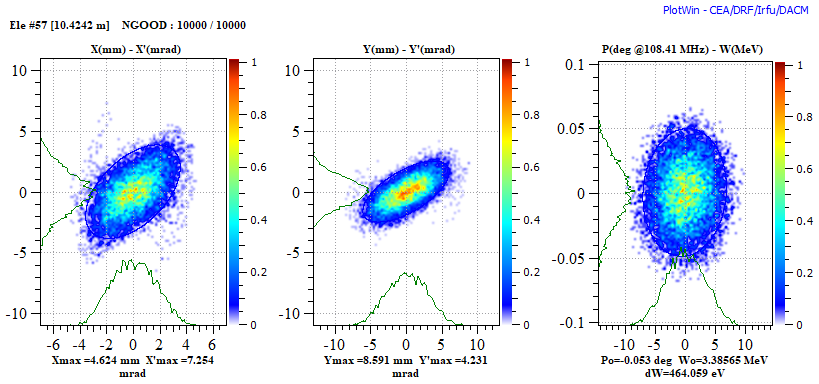 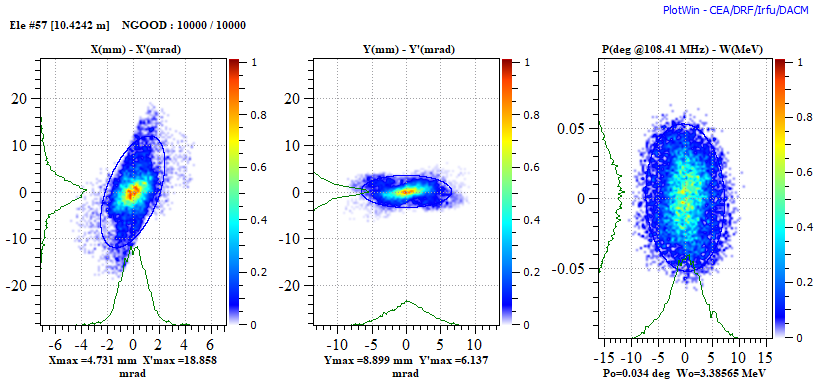 Anna Rubin, GSI, Darmstadt, Germany                                                                                               12.11.2020
Long beam line AI + AIIa + AIIb
Question: 
how robust is the beam dynamics for the long line 
with high longitudinal phase advance?
31 FDDF cells
proton beam
 input current 2.0 emA 
from 1.4 MeV/u to 7.17 MeV/u
continuous accelerating-focusing channel without inter tanks
1 inter tank section  (1m long) behind cell # 16
3 inter tank sections (1m long) behind cells # 8, 16 and 24
7 inter tank sections (1m long) behind cells # 4, 8, 12, 16, 20, 24 and 28
Anna Rubin, GSI, Darmstadt, Germany                                                                                               12.11.2020
Long beam line AI + AIIa + AIIb
kt,0 = 65°, kz,0 = 120°
7 inter tanks
3 inter tanks
no inter tanks
1 inter tank
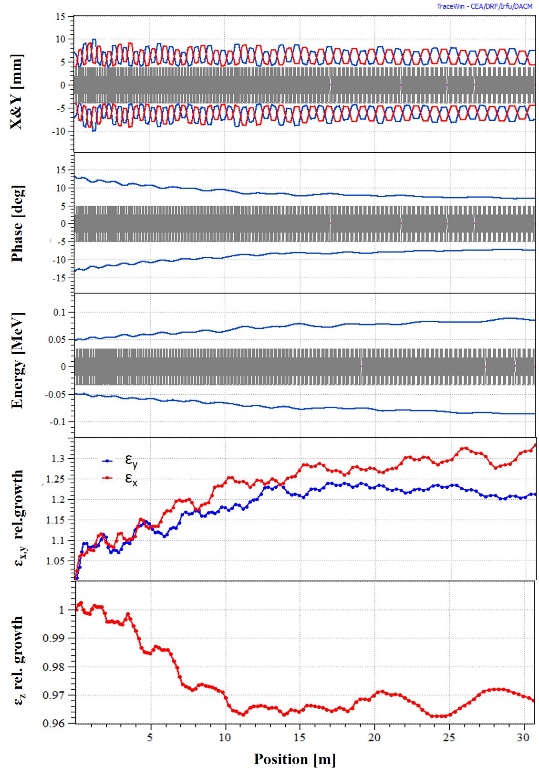 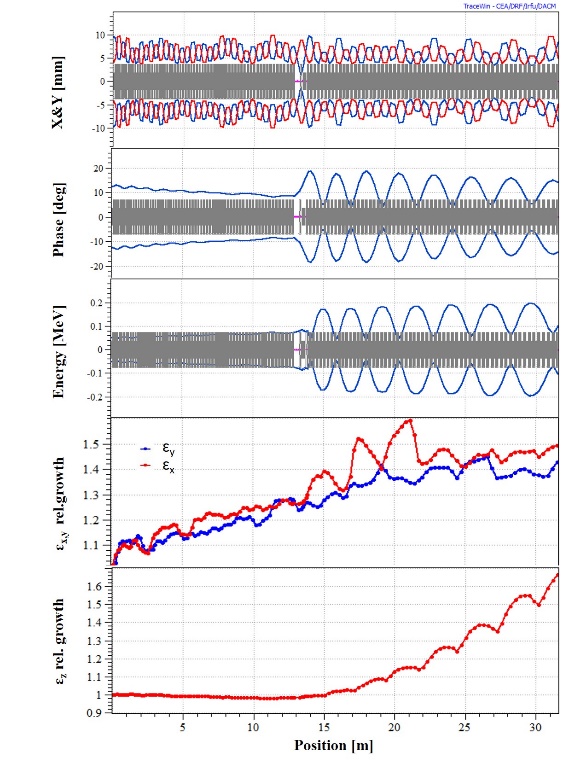 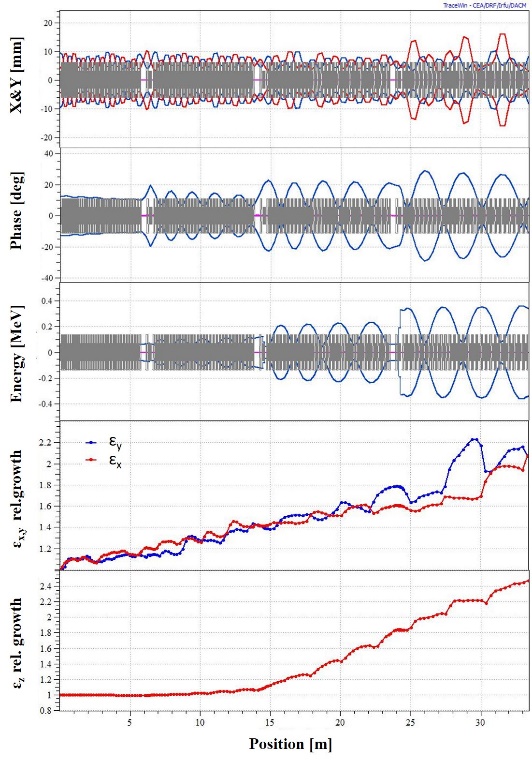 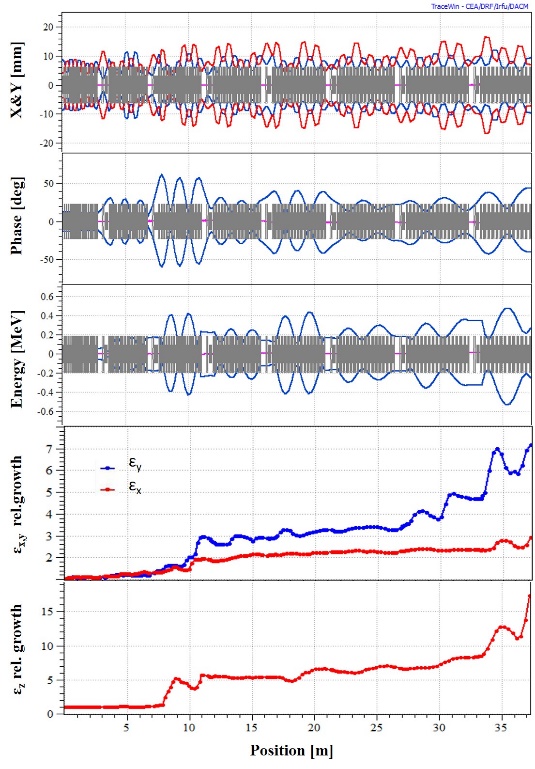 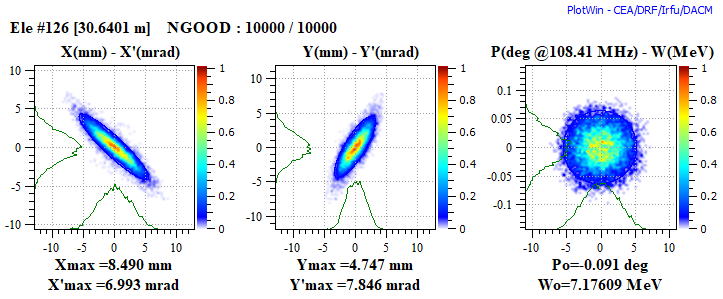 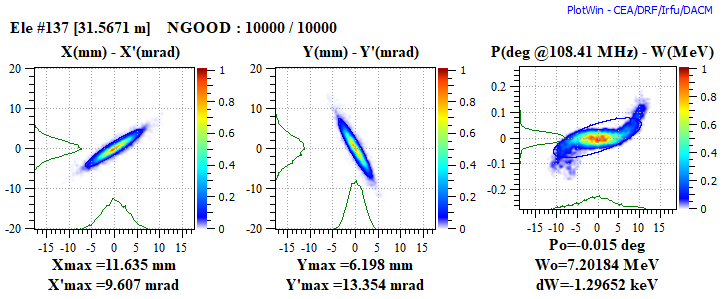 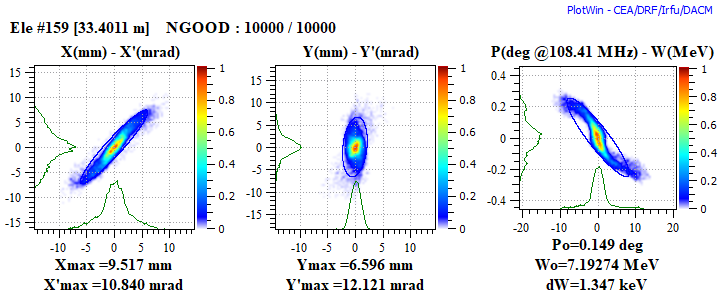 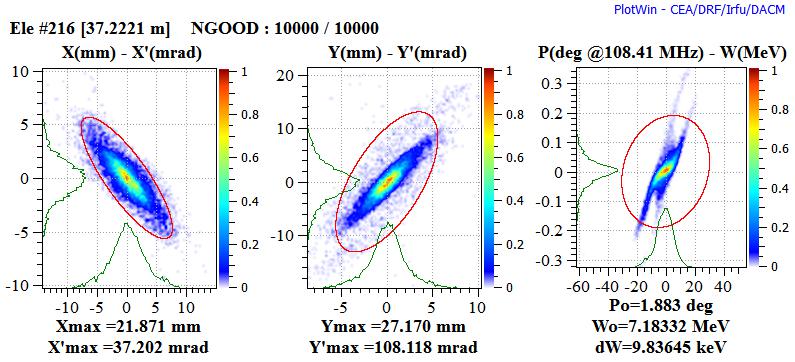 Anna Rubin, GSI, Darmstadt, Germany                                                                                               12.11.2020
Long beam line AI + AIIa + AIIb
Beam emittance growth 

 31 FDDF cells with 0, 1, 3 and 7 inter tanks 
for nominal kt,0 = 65° and kz,0 = 41°, 90° and 120°
horizontal
vertical
longitudinal
Anna Rubin, GSI, Darmstadt, Germany                                                                                               12.11.2020
Complete Alvarez 2.0 DTL as designed
kt,0 = 65°, kz,0 = 120°, I = 2mA
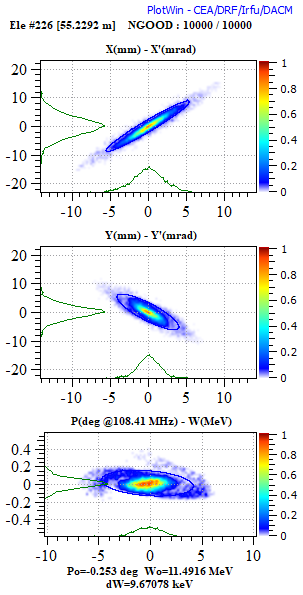 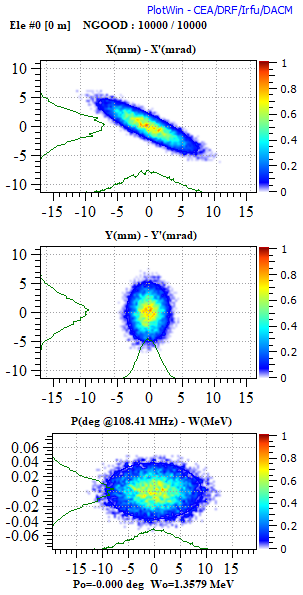 IT1
IT2
AIV
AI
AIIa
AIIb
AIII
IT3
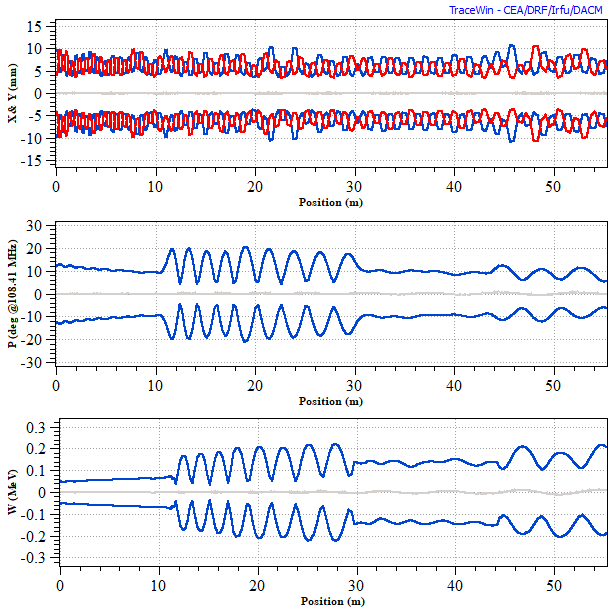 X&Y (mm)
Phase (deg)
W (MeV)
input
output
Emittance growth:  transverse ~ 130%, longitudinal ~ 80%
Anna Rubin, GSI, Darmstadt, Germany                                                                                               12.11.2020
Complete Alvarez 2.0 DTL as designed
emittance growth seems significant


however, FAIR includes dedicated p-linac for 70 mA






UNILAC may serve as backup proton source (for commissioning of instrumentation etc. with protons)
p-linac 
(under production)
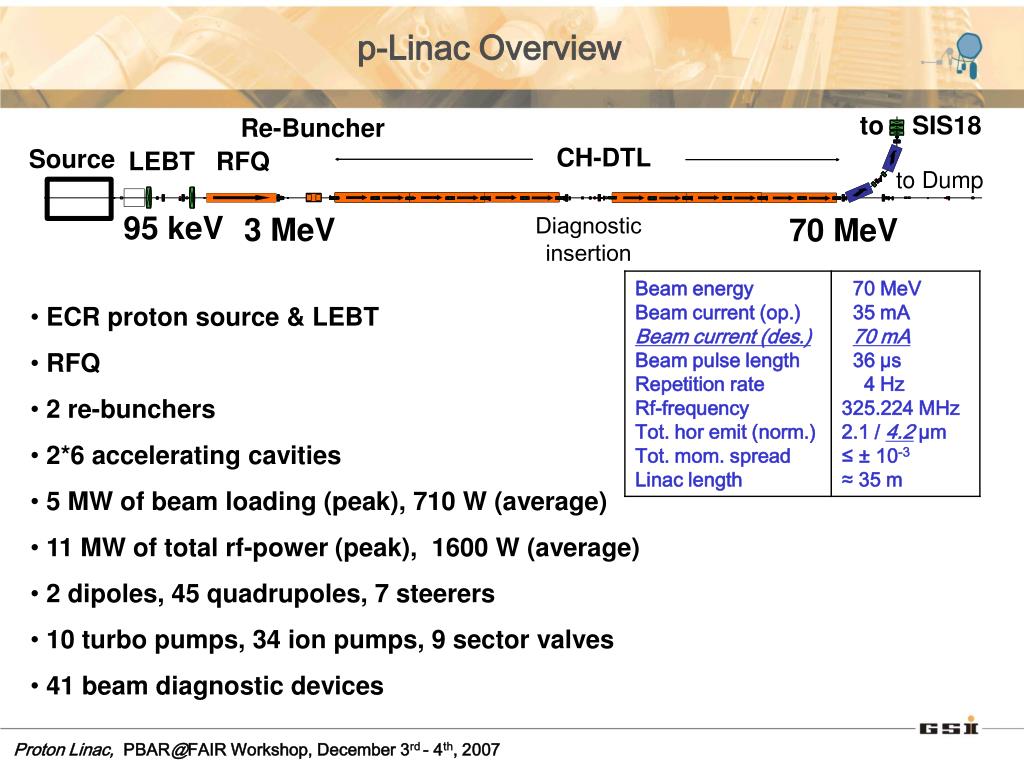 C. Kleffner et al. , 
LINAC16-MOPRC018 (2016)
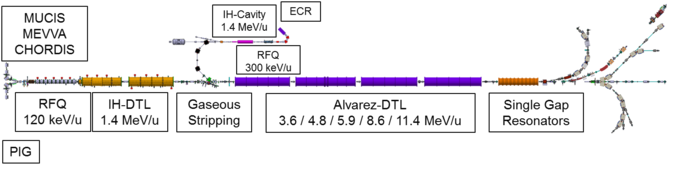 W. Barth et al., 
PHYS. REV., 050102 (2015)
& GSI technical note (2020)
UNIversal Linear ACcelerator 
(UNILAC)
Anna Rubin, GSI, Darmstadt, Germany                                                        LINAC2020     04.09.2020
Complete Alvarez 2.0 DTL as designed
Transverse emittance growth in new poststripper Alvarez DTL 
for different longitudinal phase advance and input current
 
nominal transverse phase advance, kt,0 = 65°
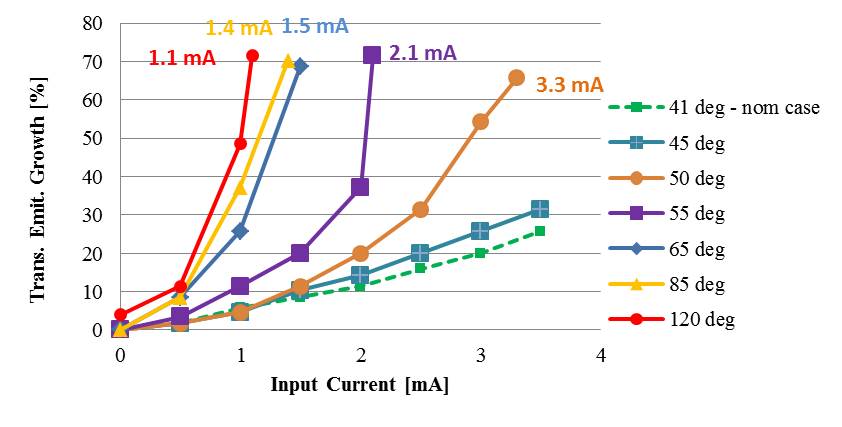 rf-power 
28kW
rf-power 
60kW
preferable rf-power above 60kW corresponds to 
longitudinal phase advance kz,0 > 67° for proton beam
Anna Rubin, GSI, Darmstadt, Germany                                                                                               12.11.2020
Summary
the limit of phase advance ≤ 90° does not strictly apply to the longitudinal plane

extension of stability was predicted by I.Hofmann et al. for beam without acceleration in perfect lattices

extension of stability was confirmed in simulation applying the real machine design with acceleration

stable acceleration with reasonable preservation of beam quality can be provided with up to 120°

proper choice of transverse phase advance could improve beam quality and reduce emittance growth
Anna Rubin, GSI, Darmstadt, Germany                                                                                               12.11.2020
Many thanks to my coauthors 
Lars Groening and Ingo Hofmann!




Thank you for your attention!
Anna Rubin, GSI, Darmstadt, Germany                                                                                               12.11.2020